regionální geologie CR
Voždová Lenka
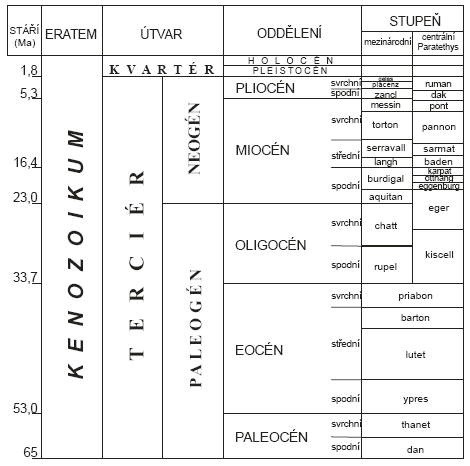 Flyšové pásmo
Flyšové pásmo
Slezsko-krosněnská (krosněnsko-menilitová) skupina příkrovů (vnější)
			X
	        Magurská skupina příkrovů (vnitřní)

 Sedimentace v magurské skupině příkrovů končí v eocénu, 
   v krosněnsko-menilitové skupině pokračuje až do neogénu

 V magurské skupině příkrovů dominují mocné sledy pískovců (např.soláňské s.) 
   v krosněnsko-menilitové skupině převládají jílové uloženiny
Flyšové pásmo
magurská skupina příkrovů (vnitřní)
	- bělokarpatská jednotka
	- bystrická jednotka
	- račanská jednotka

krosněnsko-menilitová skupina příkrovů (vnější)
	- pouzdřanská jednotka
	- ždánická jednotka
	- podslezská jednotka (severní ekvivalent ždánické jednotky)
	- slezská jednotka
		- bašský vývoj
		- godulský vývoj
		- kelčský vývoj
	- zdounecká jednotka
	- předmagurská jednotka
	- dukelská jednotka (nevyskytuje se v ČR)
		- na východním Slovensku na hranici s Polskem
Bělokarpatská jednotka

 	
     Vlárský vývoj

 Kaumbergské souvrství (cenoman-maastricht) - pestré souvrství rudohnědých jílovců, pelagity
 Javorické souvrství (campan-paleocén) - drobně až středně rytmický flyšový vývoj, drobové pískovce  a vložky vápenců
 Svodnické souvrství (paleocén – apod. eoc) - šedé jílovce, modrošedé pískovce, středně rytmický flyš

      Hlucký vývoj

 Hlucké vrstvy (sp.K - hauteriv až cenoman) vespod tmavé vápnité pískovce, nahoře vápence a slíny, karbonátový flyš
 Kaumbergské souvrství (maastr. – cenoman) - pestré souvrství rudohnědých jílovců, pelagity
 Antonínské souvrství a púchovské slíny (sv.K)  - flyšové střídání šedých vápnítých jílovců, pískovců a písčitých vápenců, vystupuje v tektonických útržcích u Blatničky a Hluku u Uherského Brodu
 Svodnické souvrství (maastr. – sp. eoc.) - shodné se svodnickým souvrstvím vlárského vývoje
 Nivnické souvrství (paleocén – sp. eoc.) - jílovce, drobně až středně rytmická flyš
 Kuželovské souvrství (paleocén – sp. eoc) - pestré vápnité jílovce
Račanská jednotka

 Kurovické vápence (sv. J – sp. K) - tektonické útržky na čele příkrovů ve Chřibech (u Cetechovic), na Hostýně, v Moravskoslezských Beskydech, neznámější u Kurovic

 Tlumačovské slínovce (sp. K) - vývoj z podložních kurovických vápenců jako karbonátový flyš, světle šedé slínovce, vápence, prachové slíny

 Gaultský flyš (sp. K - hauteriv až nižší alb) - drobně až středně zrnitý flyš, odpovídající vyšší části těšínsko-hradišťského souvrství, veřovickým vrstvám a spodní části lhoteckého souvrství slezské jednotky, „gault“ – označení podobných hornin ve Vých. Aplách

 Kaumbergské souvrství  (cenoman – maastr.) - pestré souvrství rudohnědých jílovců, pelagity 

 Soláňské souvrství (sv. K – paleoc.)

       -ráztocké a hostýnské vrstvy  – psefiticko-psamitická facie, středně rytmický flyš 

     - lukovské vrstvy – psamitická facie, hrubě lavicovité drobovité a arkózovité pískovce a 	skluzné slepence s olistolity (sedimenty jv. svahu slezské elevace, která  oddělovala prostor 	magurské skupiny příkrovů a vnější krosněnsko-menilitové  skupiny
Račanská jednotka

 Bělovežské souvrství (sv. paleoc. – stř. eoc.) - drobně rytmický flyš s převahou pestrých jílovců s lokálně vyvinutými polohami pískovců a slepenců, odráží tektonický klid hlubokovodního prostředí

 Zlínské souvrství 
	▪ spodní část (stř. eoc. – sv. eoc.)
 	- luhačovické vrstvy (křemenné a výše i arkózové pískovce a slepence se slabými 	  			vložkami  jílovců s nummulity)

 	- rusavské vrstvy (mohutný vývoj pískovců a slepenců, okraj Hostýnských vrchů a 	  			Chřibů)

 	- újezdské vrstvy (drobně až středně rytmický flyš, šedé vápnité jílovce)

	 ▪ svrchní část (stř. eoc. – oligocén)
 	- vsetínské vrstvy (klasický flyš, olivově zelené vápnité jílovce, světle šedé vápnité 	   			pískovce s glaukonitem, hlubokovodní prostředí)

 	- kyčerské vrstvy (světlé slídnaté pískovce, sv. Morava, směrem k JV se vytrácejí)
Bystrická jednotka

 Soláňské souvrství (sv. K – paleoc.) - vývoj shodný s račanskou jednotkou

 Bělovežské souvrství (sv. paleoc. – stř. eoc.) - vývoj shodný s račanskou j.  

 Bystrické souvrství ekvivalent zlínského souvrství račanské jednotky, šedé,  silně vápnité jílovce až slínovce s polohami vápenců
Vnější krosněnsko-menilitová skupina příkrovů
Menilitové souvrství
 
 významná litostratigrafická jednotka flyšového pásma Západních Karpat
 název odvozen od vrstevnatého šedohnědého opálu, který vznikl při diagenetických procesech koncentrací SiO2 ze schránek rozsivek (diatomů)
 široké rozšíření v jednotkách vnější skupiny příkrovů (krosněnsko-menilitová skupina příkrovů), a ačkoliv mocnost nepřesahuje 100 m (na našem území 20 až 200 m), je základem stratigrafického dělení
 stáří spodní až svrchní oligocén
 hlubokovodní batyální uloženiny spodní části kontinentálního svahu, vzniklé za výrazného a rychlého snížení karbonátové kompenzační hladiny, patrně pod vlivem globálního ochlazení  při hranici eocén/oligocén (sedimentace menilitového souvrství odráží významnou událost v paleogenní historii flyšového pásma)

Nejednotná  litologie:

 podrohovcové vrstvy

 rohovcové vrstvy

 dynowské slínovce

 šitbořické vrstvy
Krosněnská litofacie
 
 nejmladší součást flyšového pásma Západních Karpat (vyjma ždánické jednotky), stáří svrchní oligocén až spodní miocén
 odráží změnu v charakteru sedimentace (pelagickou vystřídala flyšová) v důsledku helvétských a sávských pohybů alpinské orogeneze, která se projevila v celém prostoru vnější (krosněnsko-menilitové) skupiny příkrovů

vyskytuje se v : 
	předmagurske jednotce – chvalčovské souvrství, 
		slezské jednotce – krosněnské souvrství, 
		podslezské jednotce – ženklavské souvrství
		ždánické jednotce – ždánicko-hustopečské souvrství 
		± pouzdřanské jednotce– křepické souvrství 

 ukládala se ve spodních částech a na úpatích intrapánevních elevací turbiditními proudy klastického materiálu (původem od JV, tj. karpatského orogenního pásma)
 sedimentace probíhala rychle, byla kompenzována značnou subsidencí
 nástup krosněnské litofacie nebyl izochronní, postupoval od vnitřního k vnějšímu okraji flyšového pásma, stejně jako zaplňování sedimentačního prostoru flyšových trogů
 největší mocnost 1250 m je ve ždánické jednotce
Předmagurská jednotka

 
 Podmenilitové souvrství (sv. K – eoc.) - pelagická sedimentace jílových hornin, vápnité i 	nevápníté pestré jílovce

 Menilitové souvrství (oligocén) - viz. níže

 Krosněnské souvrství (sv. olig. – sp. mioc.) - různě rytmický flyš, člen krosněnské 	litofacie, viz. níže

 Chvalčovské souvrství (sv. olig. – sp. mioc.) - výrazně cementované pískovce a jílovce, 	člen krosněnské litofacie, viz. níže
Pouzdřanská jednotka

 

 Pouzdřanské slíny - ekvivalent šešorských slínů ždánické jednotky, obsahují bohatou 	svchnoeocénní faunu s mlži

 Uherčické souvrství  (oligocén) - ekvivalent menilitového souvrství – viz. níže, hnědé a 	zelenošedé jílovce s konkrecemi pyritu, na bázi s páskovaným diatomitem, výše 	s tělesy pískovců se žraločími zuby

 Boudecké slíny (sv.olig. – sp. mioc.) -  nezřetelně zvrstvené, silně vápnité, při bázi 	nahnědlé, výše světle šedé jílovce a slínovce s konkrecemi a vložkami dolomitů

 Křepické souvrství - drobně až středně rytmický flyš, slabě zpevněné vápnité pískovce, 	prachovité jílovce, odráží spodnomiocénní transgresi

 Šakvické slíny (sp. mioc.) - představují konec sedimentace, viz. ždánická jednotka
Ždánická jednotka

 Klentnické souvrství (sv. J)- tmavě šedé vápnité jílovce a slíny, výše čisté vápence, zastoupené nejlépe na Pálavě, přechází do ernstburských vápenců

 Ernstbrunnský vápenec (konec J – začátek K) - bioklastické vápence, níže brekciovité

 Klementské souvrství (sv. turon – stř. coniac) - šedé vápnité jílovce, světlé vápnité pískovce a písčité pískovce s glaukonitem, spočívá diskordantně na podložních ernstbrunnských vápencích, nese společné znaky s březenským souvrstvím české křídové tabule, lokalita lom Turold u Mikulova

 Pálavské souvrství (coniac – campan) - šedé vápnité jílovce, během campanu došlo k maximálnímu prohloubení ždánického sedimentačního prostoru
pozn: bradla vystupují na záp. okraji jednotky  (Pálava) → vznik při násunu ždánické j. vytržením z podloží (bylo jich více, dnes rozpadlá, vystupují před čelem žd. j. – tzv. kroměřížské souvrství


 Němčické souvrství (sv. K - eoc.)- dříve podmenilitové souvrství, vápnité i nevápníté pestré jílovce

šešorské slíny - dříve globigerinové, nejvyšší člen podmenilitového souvrství

 Menilitové souvrství (olig.) - viz. níže, litologicky nejednotné, název odvozen od vrstevnatého  šedohnědého opálu, vzniklého z rozsivek – diatom
Ždánická jednotka
Ždánicko – hustopečské souvrství (sv. olig – sp.mioc.) - člen krosněnské litofacie – viz. níže, střídání žlutavě šedých vápnitých pískovců a šedých vápnitých jílovů, sledy s pískovci – ždánické pískovce, sledy s jílovci – hustopečské slíny


 Šakvické slíny (sp. mioc.) - světle šedé, nezřetelně zvrstvené s tenkými polohami vápnitých písků a dolomitů

 Pavlovické souvrství (ottnang) - vespod hnědé, vrstevnaté jílovce, výše šedé a zelenavé jíly se sideritem, tenké vložky tufitů

 Laaské souvrství (karpat) - šedé vrstevnaté vápnité jíly – „šlíry“,
	– nejmladší člen flyšového pásma
Podslezská jednotka


Frýdecké souvrství (sv. K – nejsp. Te) - šedé a hnědavé vápnité jílovce s lamelami drobovitých pískovců, místy s tělesy skluzových slepenců, hlubokovodní sedimenty otevřeného moře, materiál z bašské elevace
 
Frýdlantské souvrství (sv. K – eoc.) - dříve podmenilitové souvrství, vápnité i nevápníté pestré jílovce
	
	- šešorské slíny - dříve globigerinové, nejvyšší člen podmenilitového souvrství

 Menilitové souvrství (olig.) - viz. níže, litologicky nejednotné, název odvozen od vrstevnatého šedohnědého opálu, vzniklého z rozsivek – diatom

 Ženklavské souvrství (sv. olig – sp. mioc.) - člen krosněnské litofacie – viz. níže, střídání žlutavě šedých vápnitých pískovců a šedých vápnitých jílovů
Slezská jednotka
Tři vývoje: 1. Bašský, 2. Godulský,  3. Kelčský
Bašský vývoj

 Těšínsko-hradišťské souvrství (sv. J –sp. K) - uloženo na svahu a úpatí bašské elevace
 	- Kotoučská facie -     převažují tmavé vápnité jílovce, vázané na svah karbonátové 		  	                  plošiny v okolí Štramberka
	 - Chlebovická facie - tmavé jílovce, laminované pískovce, slepence, často skluzového 			                 charakteru, zvláštním typen jsou akumulace štramberských a 			                 kopřivnických vápenců
 	- Štramberský vápenec - klastické horniny s charakterem slepenců, osypy okolo 				     šelfových plošin
	- Kopřivnické vápence - světle šedé, zelenavé, nebo červenohnědé hlíznaté vápence, 				  vznikly rozrušování štramberského vápence

 Bašské souvrství (sv. alb – sp. cenoman) - středně až hrubě rytmický flyš – opakuje se sukcese: vápnitý pískovec, spongiový rohovec, gradačně zvrstvený vápenec, zelenošedý vápnitý jílovec

 Pálkovické souvrství (sv. K. – sp. paleocén) - je ekvivalentní istebňanského souvrství, střídání tmavošedých jílovců a pískovců se slepenci podmořských skluzů, zdrojem bašská elevace
Godulský vývoj

 Spodní těšínské souvrství (nejsv. J – sp. K) - tmavohnědé silně vápnité jílovce s tenkými vložkami prachovců a váp.	
 	- těšínské vápence - nejvyšší člen spodního těšínského souvrství
 	střídání světlých mikritových a bioklastických vápenců (místy s rohovci) se zelenošedými a 	šedými vápnitými jílovci

 Těšínsko-hradišťské souvrství (sp. K) - od valanginu flyšová sedimentace svrchních těšínských a 	hradišťských vrstev

	 - svrchní těšínské vrstvy - drobně rytmický flyš, střídání tmavých vápnitých jílovců a 	laminovaných pískovců, bohatá fauna amonitů

 	- hradišťské vrstvy - odrážejí tektonickou aktivitu ve spodní křídě, silný přínos klastického 	materiálu, 	intenzivní poklesávání pánve, podmořský vulkanismus

	- spodní hradišťské vr.- pískovce a slepence se sdružují do několik desítek mocných poloh, 	materiál pochází ze Z a SZ z bašské elevace, která tvořila severní okraj slezského  	sedimentačního prostoru 
	kulminuje podmořský vulkanismus těšínitové asociace, 	představující počínající krátkodobou 	tvorbu riftu v hluboké pánvi, materiál ze svrchního pláště – vulkanická činnost  nebyla spjata 	se subdukcí

- svrchní hradišťské vr. - rychlý nástup sedimentace tmavošedých slabě vápnitých jílovců, hojné vložky pelosideritů – těženy jako surovina ostravského hutního průmyslu
Godulský vývoj
Veřovické vrstvy  (apt)- černé prokřemenělé na pyrit bohaté jílovce

 Lhotecké souvrství (sp. – sv. alb) - navazuje na sedimentaci veřovických vrstev tmavými jílovci, výše přibývá vápnitých jílovců s vložkami glaukonitických pískovců, místy s rohovci

 Mazácké souvrství (cenoman – sp. turon) - hlubokovodní pestré jílovce

 Godulské souvrství (vyšší turon – santon) - spodní a svrchní část tvořena drobně rytmický flyš – střídání jemnozrnného glaukonického pískovce a písčitého jílovce, střední část hrubě rytmický flyš glaukonitového pískovce

 Istebňanské souvrství (sp. campan. – sp. paleoc.)- ostře nasedá na erodované godulské souvrství – odraz subhercynské fáze alpínské orogeneze, mocné polohy arkózových a drobovitých pískovců a skluzových vápenců, jež se střídají s polohami tmavých jílovců

 Podmenilitové souvrství (sv. K – eoc.)  vápnité i nevápníté pestré jílovce

 Menilitové souvrství (olig.)- litologicky nejednotné

 Krosněnské souvrství (sv. olig. Sp. mioc.) - člen krosněnské litofacie
Kelčský vývoj

 Těšínsko-hradišťské souvrství (společné s bašský vývojem)

 Veřovické vrstvy (společné s godulským vývojem)

 Jasenické souvrství a němetické vrstvy (alb – cenoman) - ekvivalent lhoteckého souvrství, 	případně bašskému a mazáckému souvrství

 Dubské vrstvy (cenoman) - tmavošedé vápnité jílovce, pro kelčský vývoj neobvyklé 

 Milotické souvrství (campan – maastricht) - nejvyšší část kelčského vývoje, vápnité jílovce 	se skluzovými slepenci, obsahující valouny těšínitů a kopřivnických a štramberských 	vápenců
Zdounecká jednotka

vystupuje v podobě tektonických útržků před čelem okrajové části magurské skupiny příkrovu ve Chřibech.
 
 Spodní oddíl (sp. K) - podobná kelčskému vývoji
   
 Spodní oddíl (sv. K – Pg.) - tmavé vápnité jílovce, podobné dubským vrstvám kelčského 	vývoje

 Svrchní oddíl - krosněnská litofacie s pískovci, pro pískovce je typický  obsah lithotamnií.